Universidade aberta do SUS
Especialização em Saúde da Família
Universidade Federal de Pelotas
Departamento de Medicina Social
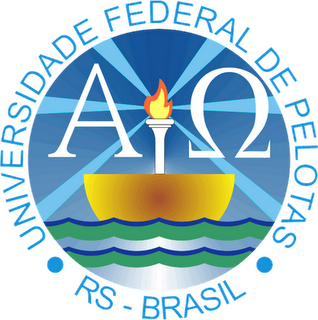 Atenção á saúde da criança menor de um ano
na Estratégia da Saúde da Família Vila Nova 
Bento Gonçalves - RS
Cristiane WottrichOrientadora: Gabriela silva dos santos
Bento Gonçalves
* 107 mil habitantes* Rede de saúde* NASF   (núcleo de apoio a saúde da família)* Especialidades gerais* Hospital Tacchini (referência com 133 leitos SUS)
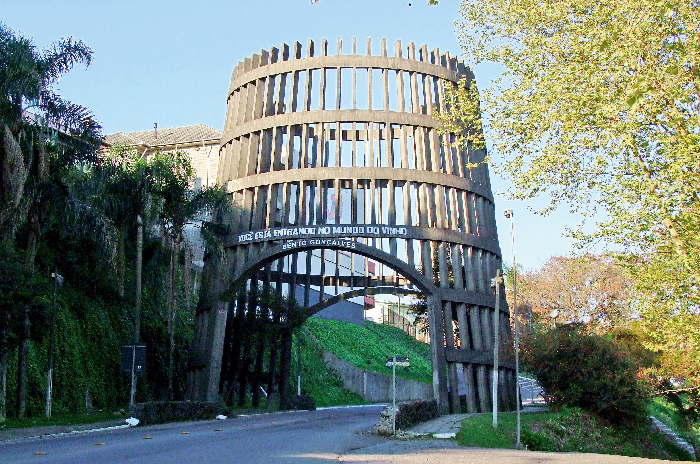 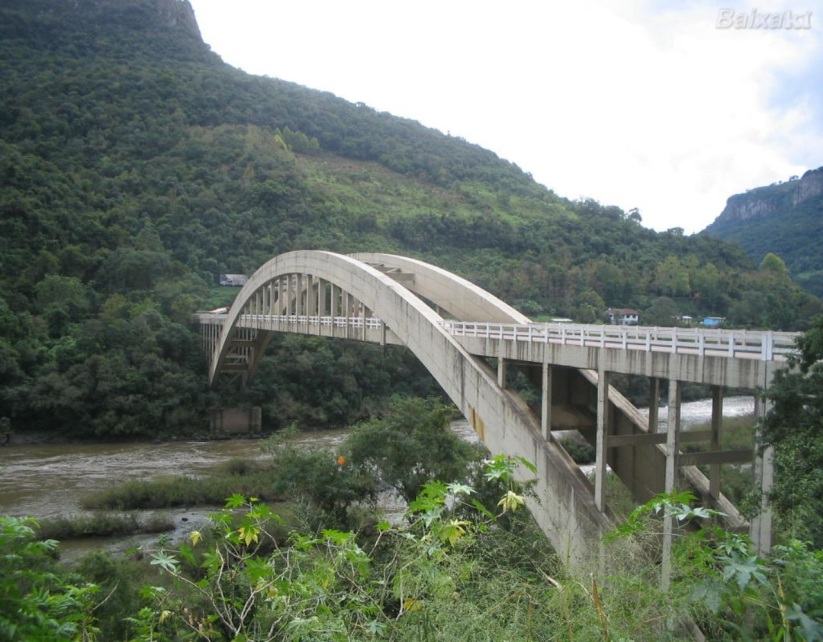 ESF Vila Nova situado       EM  zona urbana* criado no ano de 2000* equipe mínima* Território:        1140 famílias       3498 habitantes♀ 1737 mulheres ♂ 1761 homens* Agenda para grupos  prioritários* Reuniões de equipe semanais com duração de 1:30 min
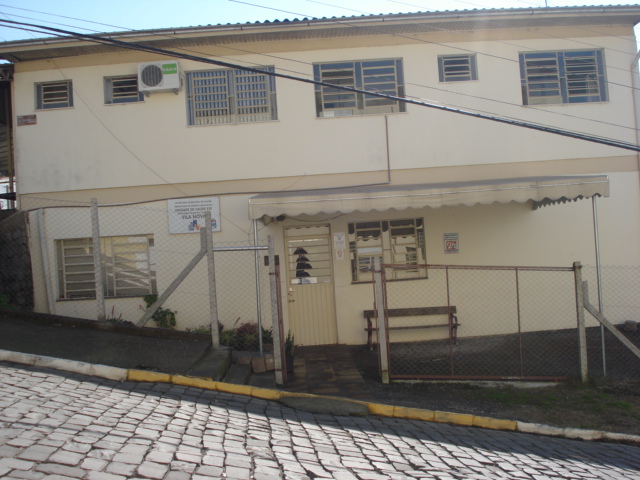 Situação da unidade antes da intervenção
* Formulário Acompanha Bebê desatualizado      e não atende a todos os recém-nascidos* Falta registros fidedignos* Preconizado 7 consultas, porém sem     Acompanhamento das mesmas* Consulta com Enfermeira * Instabilidade na área médica
Objetivo geral:Melhorar a atenção em Puericultura
Metodologia: * Foco no primeiro ano de vida (vacinas, consultas, retornos  mais frequentes).* Participarão da pesquisa todas as crianças menores   de 12 meses pertencentes à área de abrangência. * Não excluindo o atendimento as demais crianças (acompanha  bebê até 72 meses). * utilizado os protocolos de   saúde da criança do   Ministério da Saúde dos anos 2002 e 2012.
Ações realizadas
* Análise do boletim epidemiológico* Cadastro das crianças em ficha de    acompanhamento* Busca ativa das crianças faltosas* Análise do calendário vacinal rotativo* Agendamento do primeiro atendimento na alta   hospitalar* Avaliação do percentil de crescimento e   desenvolvimento
Ações realizadas
* Agendamento da testagem auditiva no primeiro   atendimento* Teste do pezinho antes de 7 dias de vida* Promoção ao aleitamento materno * Visita domiciliar pelas agentes de saúde na primeira  semana de vida* Consulta com nutricionista aos seis meses ou antes* Orientações de prevenção de acidentes (folder)
Logística
* Ampliar a cobertura de puericultura* Melhorar a adesão à puericultura* Melhorar a qualidade no atendimento à criança* Melhorar os registros de informações* Mapear as crianças de risco pertencentes à    área de abrangência* Promover a saúde na prevenção de acidentes* Promover a alimentação saudável
OBJETIVO 1: Ampliar a cobertura do programa de puericultura           META: Captar 80% das crianças que não realizam                        Puericultura nem na UBS nem em outro serviço
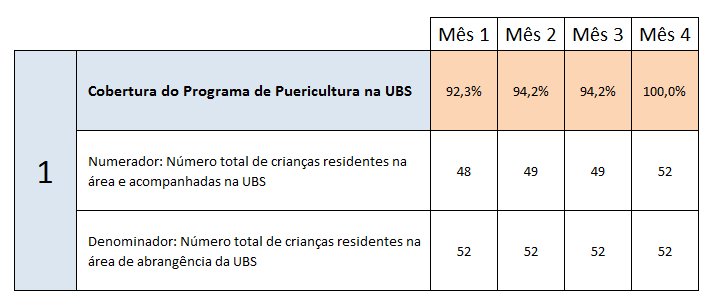 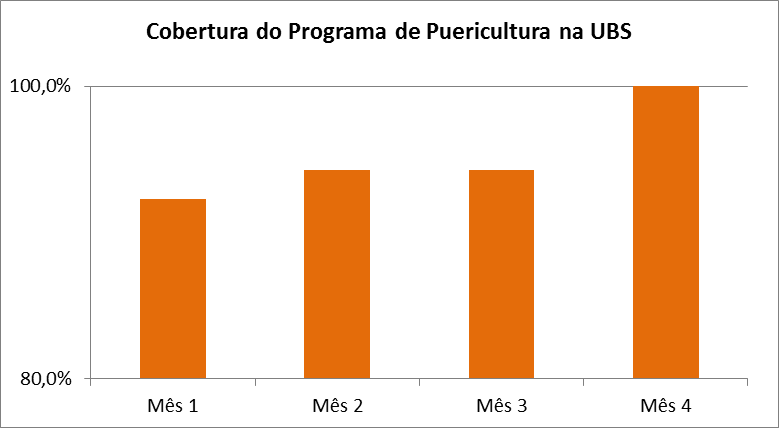 OBJETIVO 2:  proporção de mães com pré-natal na ubs    SEM META
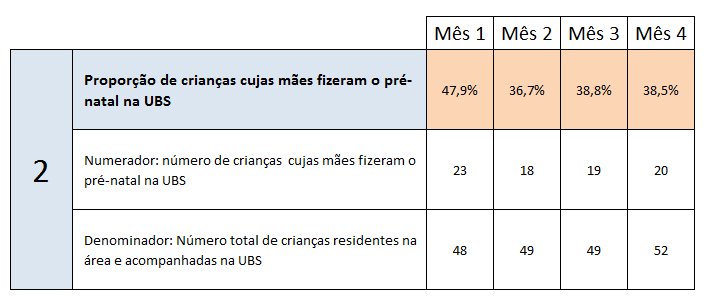 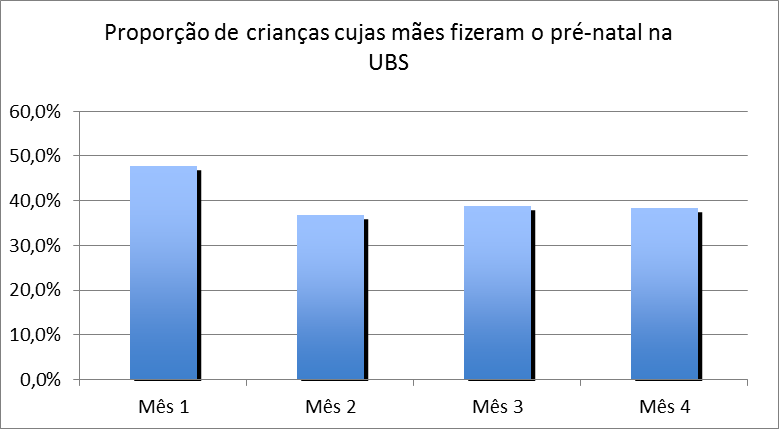 OBJETIVO 3: Melhorar a adesão á puericultura             Meta: Fazer busca ativa em 80% das crianças faltosas
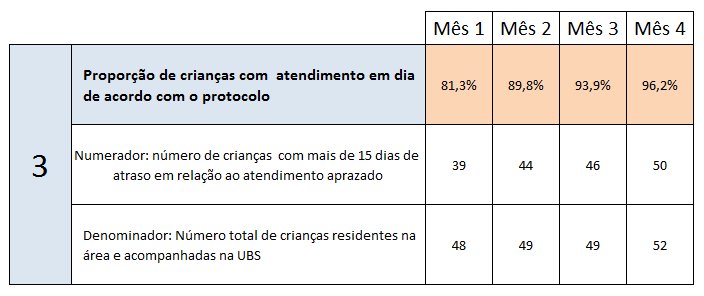 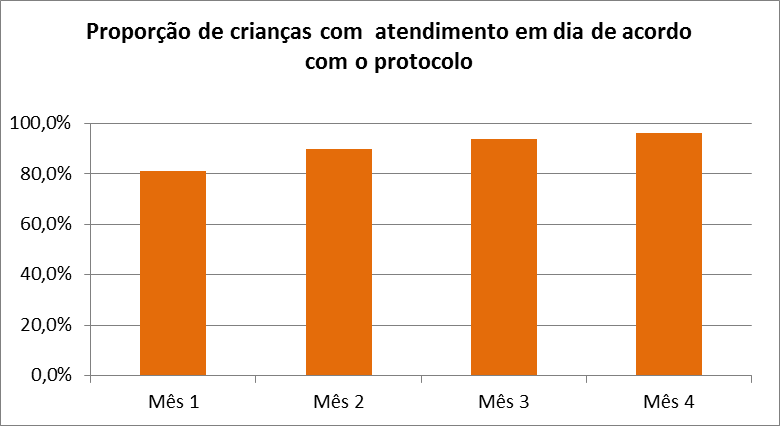 OBJETIVO 4:  Melhorar os registros das informações            Meta: Manter registros atualizados na ficha espelho                         de puericultura em 80% das crianças acompanhadas                        pelo serviço
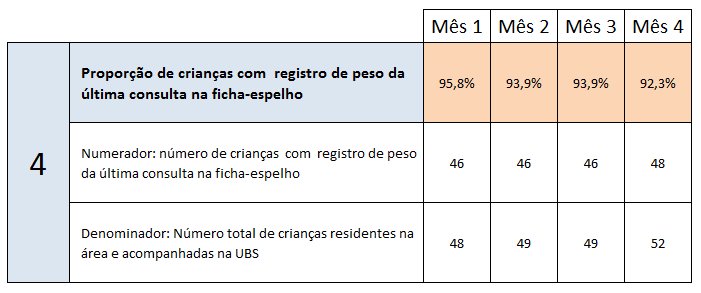 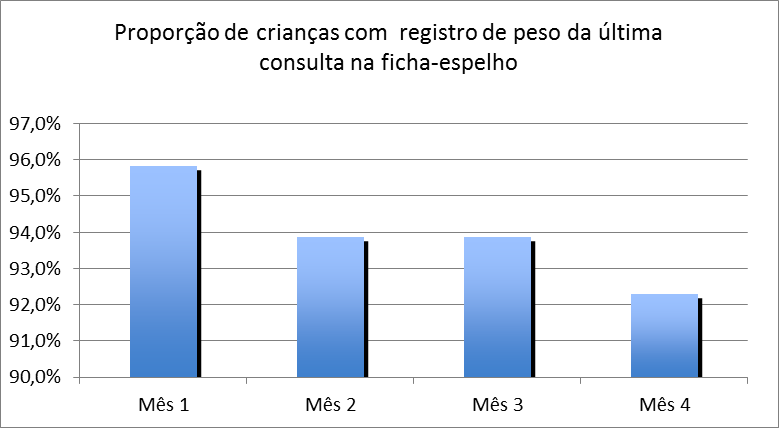 OBJETIVO 5: Melhorar a qualidade do atendimento a saúde                        da criança            Meta: Monitorar o crescimento e desenvolvimento em                         80% das crianças menores de doze meses
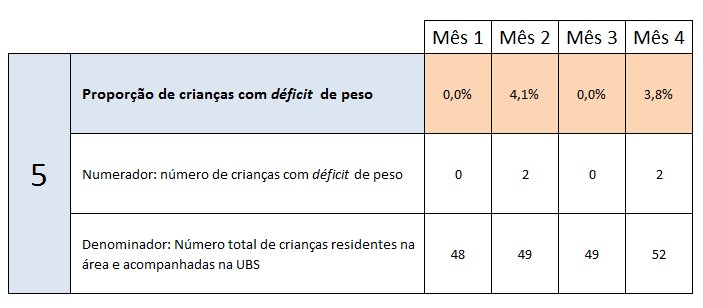 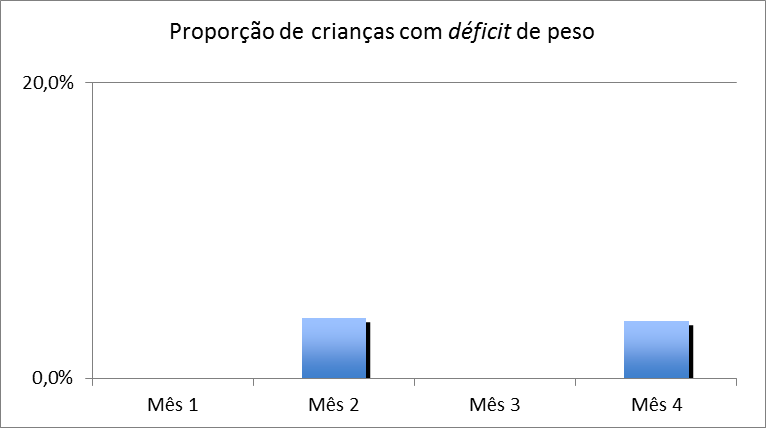 OBJETIVO 9: Melhorar a qualidade ao atendimento a saúde                        da criança            Meta: Vacinar 90% das crianças de acordo com o                         calendário vacinal
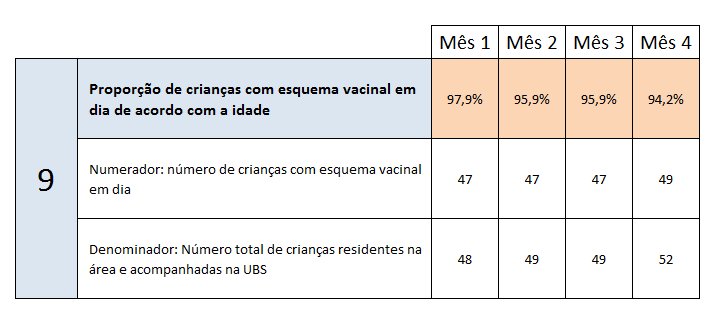 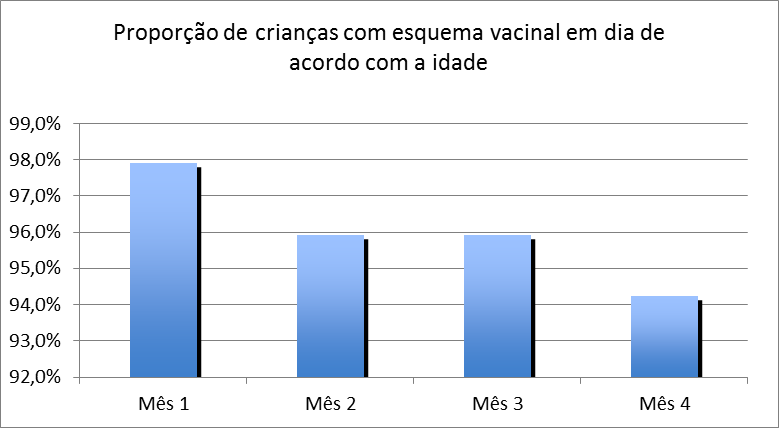 OBJETIVO 10: Melhorar a qualidade ao atendimento a saúde                          da criança              Meta: Realizar Triagem Neonatal em 90% das crianças                          até sete dias de vida
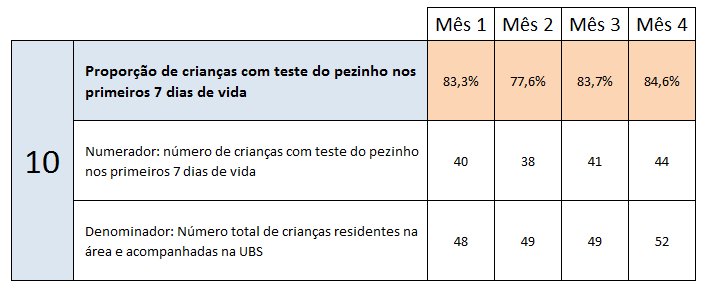 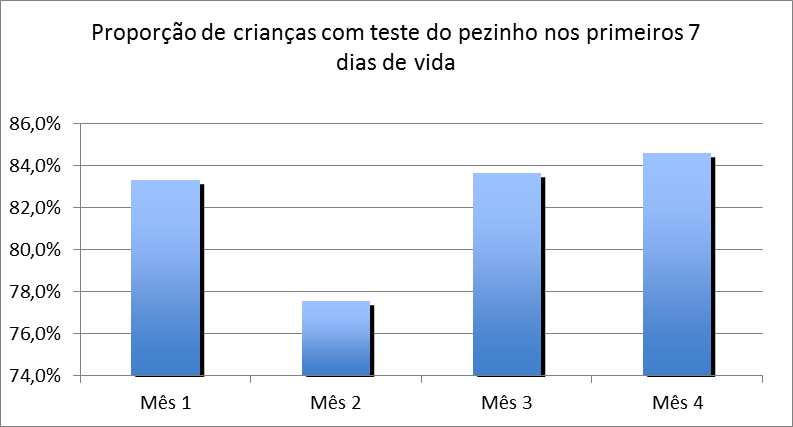 OBJETIVO 11: Melhorar a qualidade ao atendimento a saúde                          da criança             Meta: Realizar triagem auditiva em 90% das crianças                          acompanhadas
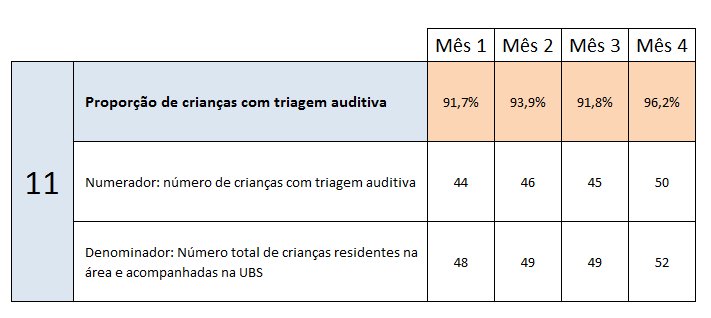 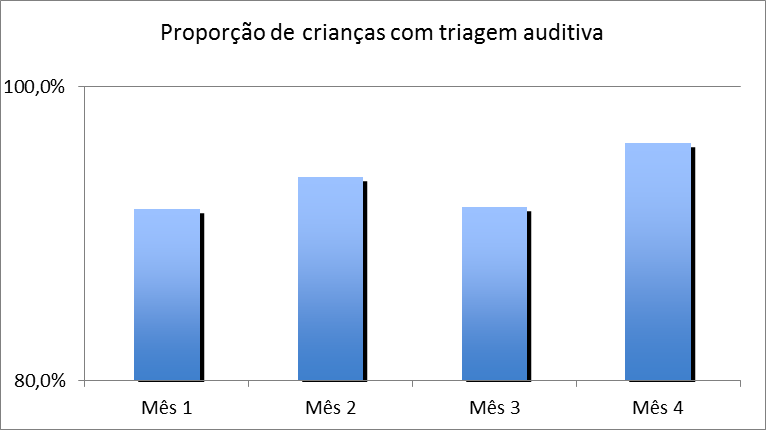 OBJETIVO 12: crianças colocadas para mamar na primeira consulta de                           puericultura             META: inserir na rotina a pratica do aleitamento materno
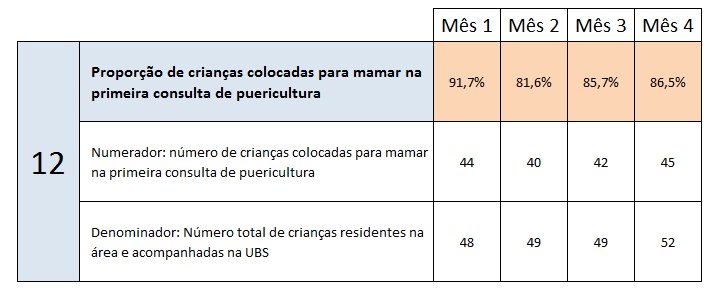 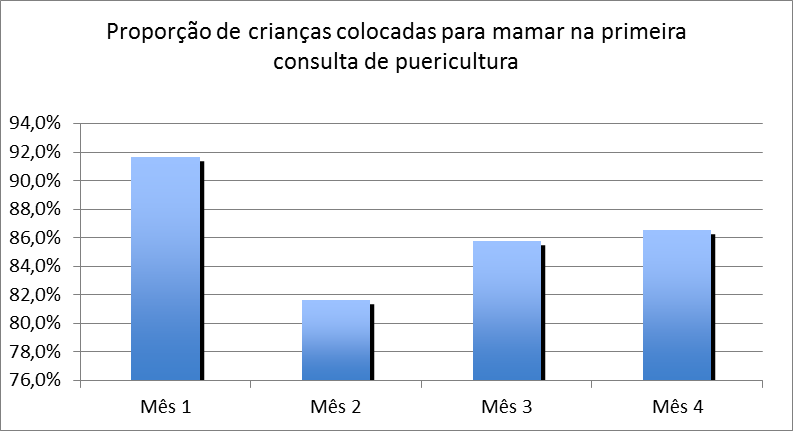 OBJETIVO 13: Mapear as crianças de risco pertencentes à área de                          abrangência              Meta: Identificar 90% das crianças com risco para                           morbimortalidade
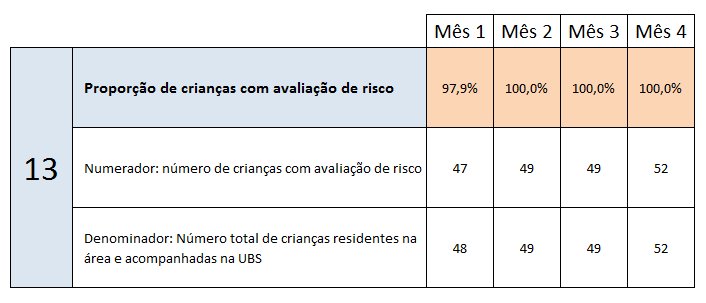 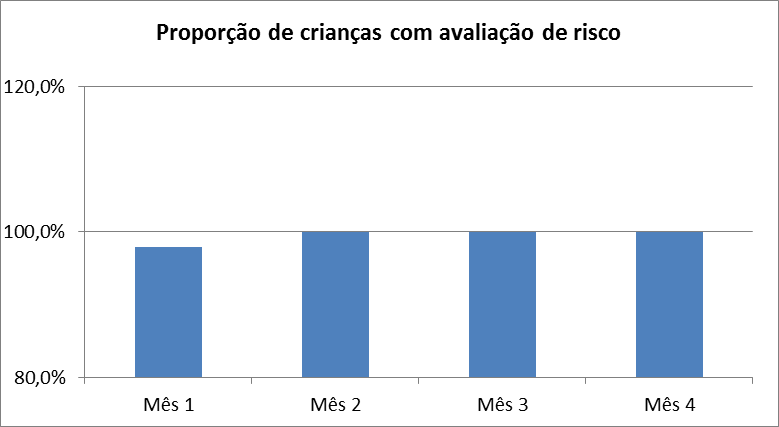 OBJETIVO 14: acompanhamento do uso se suplementação de                         sulfato ferroso                                META: introdução da suplementação do sulfato ferroso
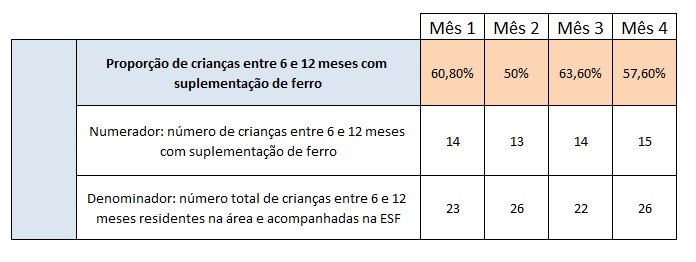 Conclusões:Importância para a equipe: * Qualificação* Definição de ações* Fortalecimento de vínculos* Comunicação Importância para o serviço:* Registros* Acompanhamento* Visão global* Rede de apoio
Importância para a comunidade: 

* Qualidade
* Integração* Fortalecimento de vínculos* Satisfação * Comprometimento


Incorporação na rotina:
* Manter o monitoramento das crianças 
* Conscientização da importância da puericultura
* Busca pelo conhecimento e Aprimoramento dos 
   serviços
* Ampliação dos cuidados a criança no período pré-natal
FICHA CADASTRAL DAS CRIANÇAS MENORES DE 1 ANO
 
NOME:_____________________________________________DN:____/____/_________						
MÃE:________________________________PRÉ-NATAL:__________________________						
ENDEREÇO:____________________________________FONE:_____________________						
TESTE DO PEZINHO:___/___/__
TESTE DA ORELHINHA:___/___/___RISCO:__________
LOCAL DAS CONSULTAS:____________________________ (15d, 1,2,4,6,9,12MESES)						
DATA: ___/___/___ PESO:_____EST:____PC:___                  VACINAS:
DATA: ___/___/___ PESO:_____EST:____PC:___ 0 MÊS: BCG ___Hepatite B__
DATA: ___/___/___ PESO:_____EST:____PC:___ 2 MESVIP:__Rota:__Penta:__Pneumo_
DATA: ___/___/___ PESO:_____EST:____PC:___3 MESES: Meningo C:__________	
DATA:___/___/____PESO:_____EST:____PC:___4MESES:VIP:___Rota:__Penta:__Pneum
DATA: ___/___/___ PESO:_____EST:____PC:___5 MESES: Meningo C:__________	
DATA: ___/___/___ PESO:_____EST:____PC:___6 MESES: VOP:__Penta:__Pneumo:____
DATA: ___/___/___ PESO:_____EST:____PC:___9 MESES: F. Amarela: ______________
DATA: ___/___/___PESO:_____EST:____PC:___12MESES:TV:__Pneumo___MeningoC_
DATA: ___/___/___ PESO:_____EST:____PC:___15 MESES: DTP: _______VOP: _____
DATA: ___/___/___PESO:_____EST:____PC:___ALEIT. EXCLUSIVO: ___________	
 
CONSULTA COM NUTRICIONISTA ( 4 OU 6 MESES): DATA:__/__/__DATA:__/___/____
 
SUPLEMENTAÇÃO SULFATO FERROSO:_______________________
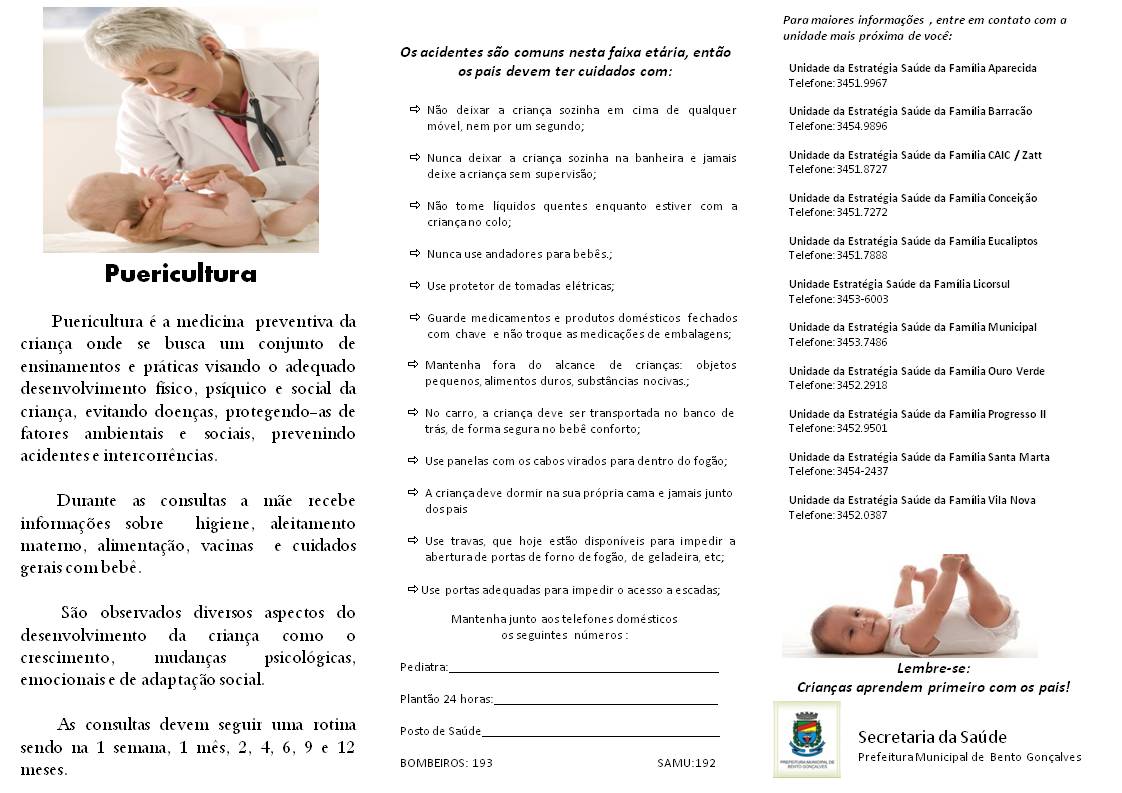 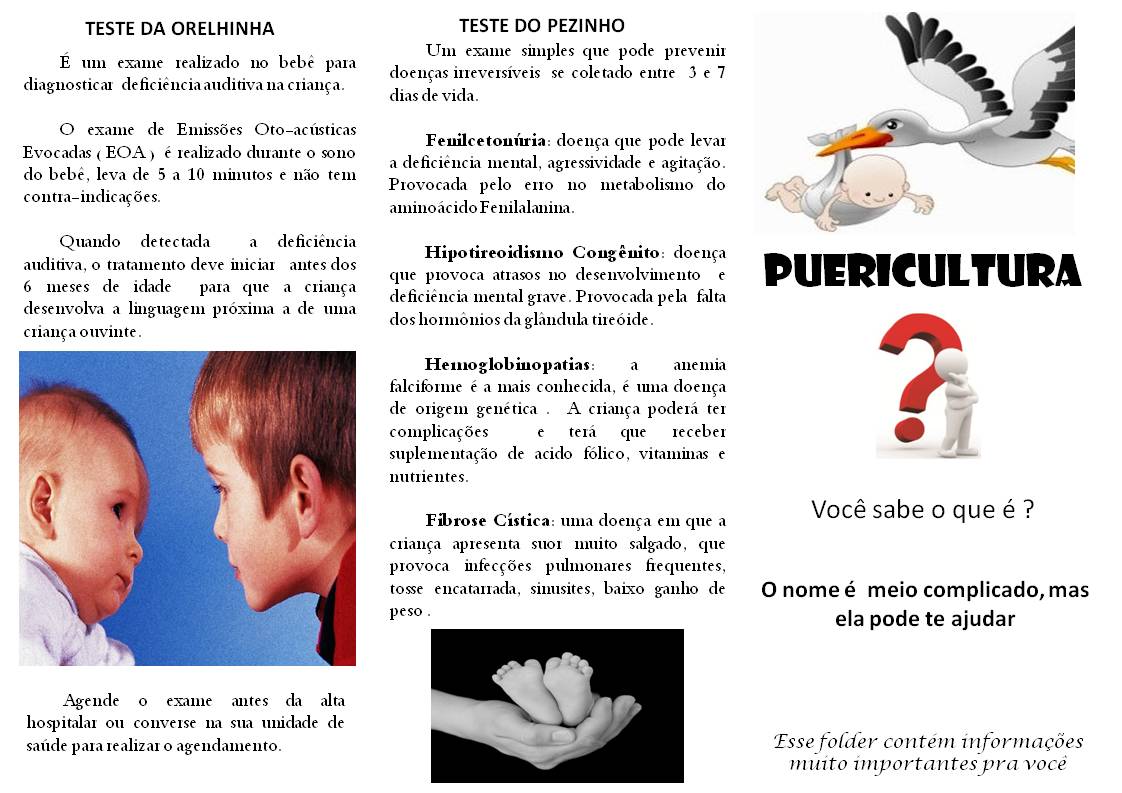 Agradecimentos
Agradeço as minhas orientadoras, 
aos amigos, família e a toda a equipe pela compreensão, empenho e dedicação.




						Obrigada!
FIM